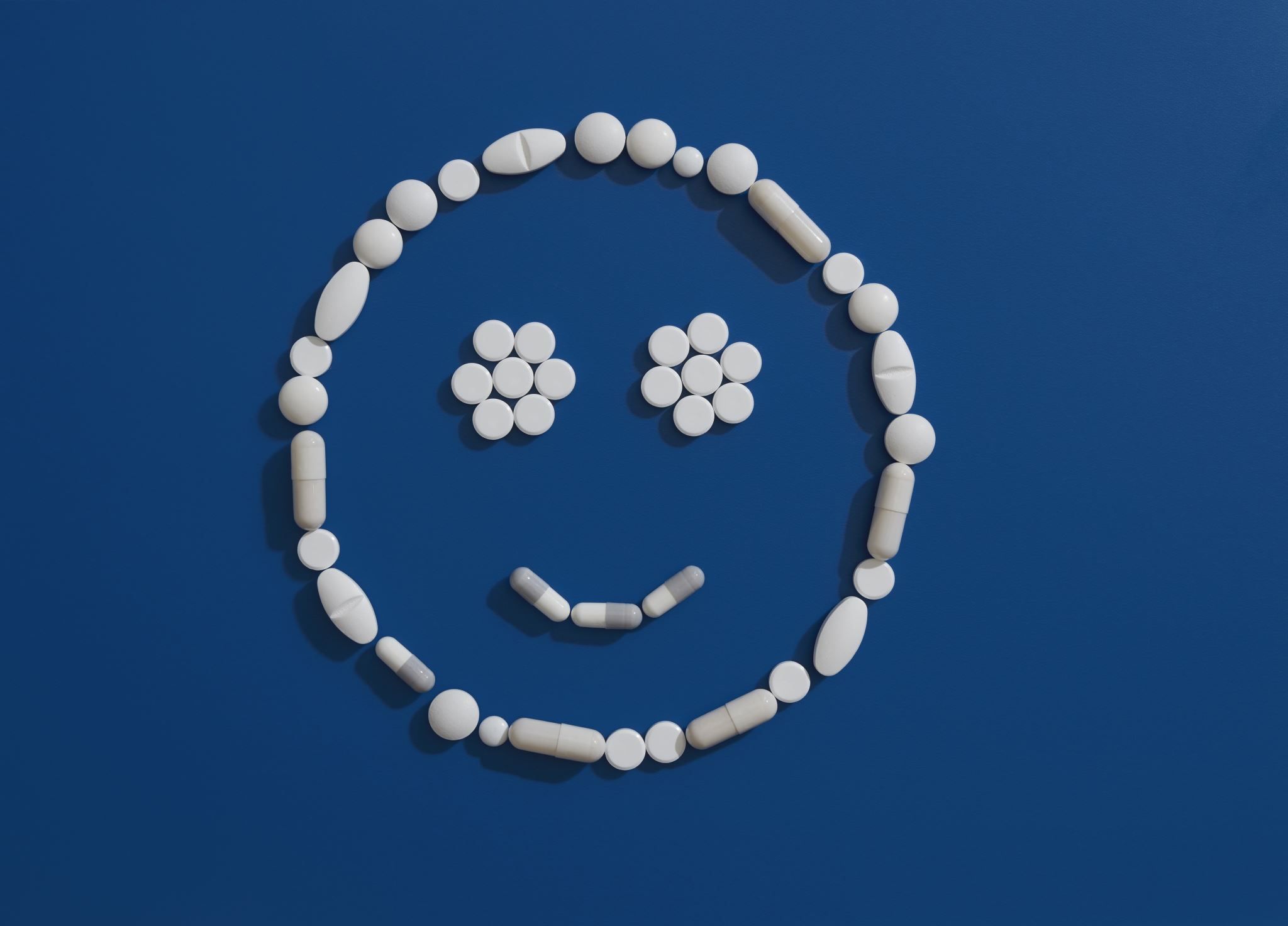 Výchova ke zdraví,  hygienické aspekty a limity
Jana Dudová
Mezinárodní pakt o občanských a politických právech (č. 120/1976 Sb.) a Mezinárodní pakt o hospodářských, sociálních a kulturních právech (č. 120/1976 Sb.) sjednané v rámci OSN – m.j. s ohledem na prevenci epidemických, endemických a jiných nemocí
Úmluva o ochraně lidských práv a základních svobod (č. 209/1992 Sb.) sjednaná v rámci Rady Evropy - čl. 8 soukromý a rodinný život, např. ve vazbě na očkování
Smlouva o fungování EU – zejména čl. 168 – Unie se zavazuje zajišťovat vysoký standard ochrany zdraví – zejména ochrana před infekčními chorobami
Listina základních práv EU – právo na život – zejména preventivní zdravotní péče
Sekundární právo – viz zejména rozhodnutí Evropského parlamentu a Rady 2119/98/ES o zřízení sítě epidemiologického dozoru a kontroly přenosných nemocí v EU/ES
Nařízení EP a Rady č. 852/2004/ES o hygieně potravin
Nařízení EP a Rady č. 178/2002/ES, kterým se stanoví obecné zásady a požadavky potravinového práva
Nařízení EP a Rady č. 1935/2004/ES o materiálech určených pro styk s potravinami
Nařízení EP a Rady č. 1223/2009/ES o kosmetických přípravcích
Nařízení EP a Rady č. 1272/2008/ES o klasifikaci, označování a balení látek a směsí…a další
Mezinárodní Prameny právní úpravy, evropské právo
Judikatura ESLP – právo na život
ESLP a právo na pokojné užívání majetku
Zákon č. 258/2000 Sb., o ochraně veřejného zdraví (ZOVZ)
Zákon č. 94/2001 Sb., pandemický zákon
Zákon č. 634/1992 Sb., o ochraně spotřebitele
Zákon č. 561/2004 Sb., školský zákon
Zákon č. 22/1997 Sb., o technických požadavcích na výrobky
Zákon č. 102/2001 Sb., o obecné bezpečnosti výrobků,
Zákon č. 110/1997 Sb., o potravinách
Zákon č. 65/2017 Sb., o ochraně zdraví před škodlivými účinky návykových látek
Zákon č. 116/2020 Sb., o náhradě újmy způsobené povinným očkováním a další…..
Základní Vnitrostátní prameny právní úpravy
Vyhláška č. 6/2003 Sb., kterou se stanoví hygienické limity chemických, fyzikálních a biologických ukazatelů pro vnitřní prostředí pobytových místností některých staveb
 Vyhláška č. 432/2003 Sb., kterou se mimo jiné stanoví limitní hodnoty ukazatelů biologických expozičních testů
 Vyhláška č. 137/2004 Sb., o hygienických požadavcích na stravovací služby…
Vyhláška č. 106/2001 Sb., o hygienických požadavcích na zotavovací akce pro děti
 Vyhláška č. 410/2005 Sb., o hygienických požadavcích na prostory a provoz zařízení a provozoven pro výchovu a vzdělávání dětí a mladistvých
 Vyhláška č. 306/2012 Sb., kterou se upravují podmínky předcházení vzniku a šíření infekčních onemocnění a hygienické požadavky na provoz zdravotnických zařízení a ústavů sociální péče
Vyhláška č. 537/2006 Sb., o očkování proti infekčním nemocem
Nařízení vlády č. 272/2011 Sb., o ochraně zdraví před nepříznivými účinky hluku a vibrací…
Podzákonné předpisy
Článek 31 LZPS: právo každého na ochranu zdraví. Tomu na druhé straně odpovídá povinnost státu zajistit dostatečnou ochranu před faktory, které mohou  ohrozit lidské zdraví. Ochrana zachovaní zdraví člověka je předpokladem jeho existence, a tím i nutným předpokladem práva na život a zachování fyzické integrity jedince (srov. čl. 7 LZPS).
Ústavní zakotvení
Zdravotní politika
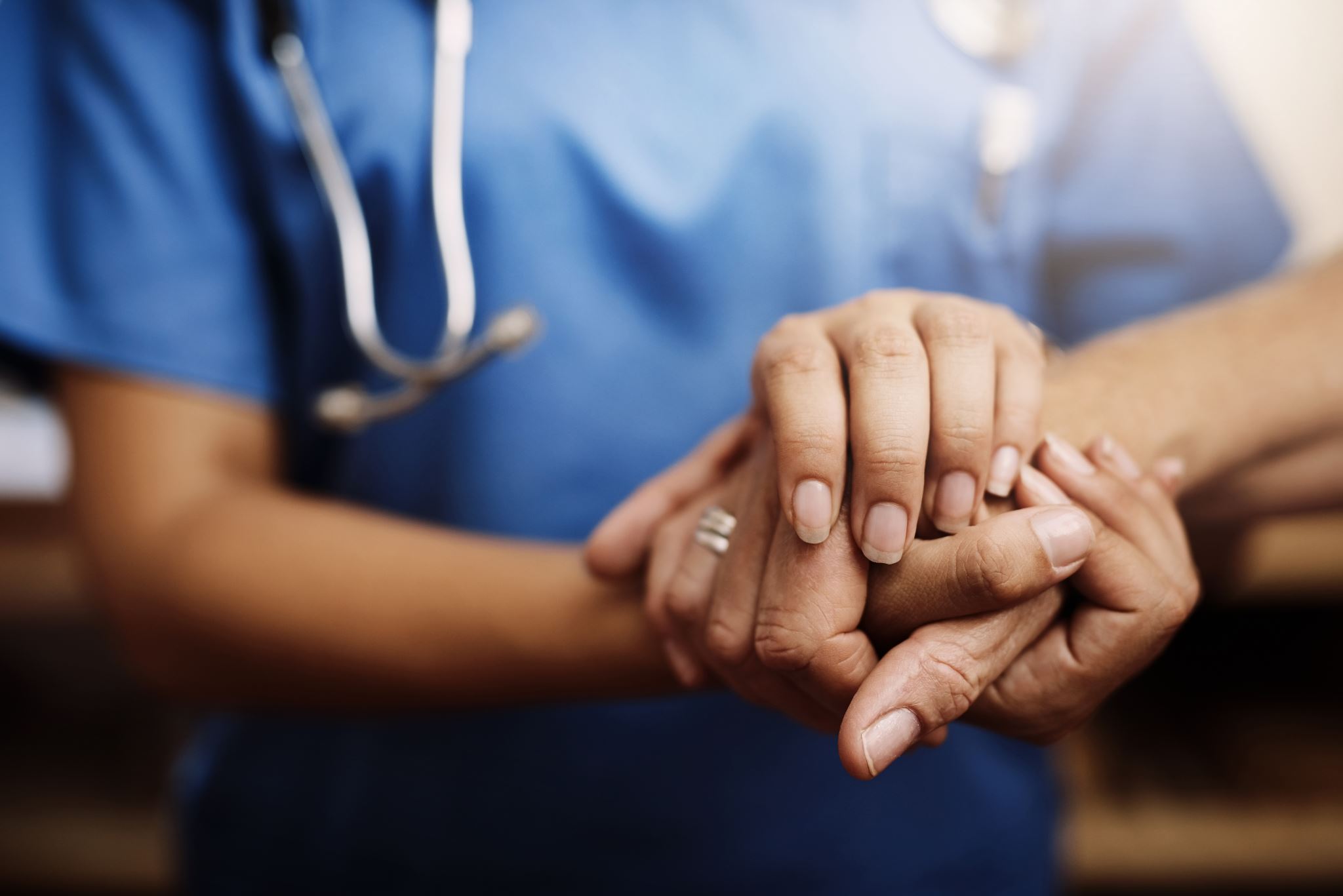 Zákon o ochraně veřejného zdraví (ZOVZ)
Upravuje práva a povinnosti fyzických a právnických osob v oblasti ochrany a podpory veřejného zdraví. ZOVZ upravuje životni a pracovní podmínky stanovením hygienických limitů u vybraných činnosti, kategorií, předmětů a médii tak, aby jejich negativní účinky na člověka byly omezeny na rozumně dosažitelnou míru.
Spolu se svými prováděcími předpisy tvoří ZOVZ rámec hygienického zabezpečeni výkonu zdravotní péče.
řídí a kontroluje KHS včetně rozhodovací pravomoci o opravných prostředcích proti rozhodnuti krajských hygieniků, 
řídí očkování, 
nařizuje mimořádná opatřeni při epidemiích, při výskytu zdravotně závadných výrobků nebo
   vod, při živelných pohromách a jiných událostech na celostátni úrovni apod.
 koordinační úloha - odpovídá za tvorbu a uskutečňování národní politiky na úseku ochrany veřejného zdraví (srov. § 10 kompetenčního zákona a § 80 ZOVZ).
Ministerstvo zdravotnictví
Ochrana veřejného zdraví
Hodnocení zdravotních rizik
Společnost ABC, spol. s r.o. provozuje účelovou komunikaci, která slouží jako jediná přístupová cesta do areálu této společnosti. Provoz na komunikaci značně přesahuje hlukové limity. Společnost proto požádala KHS o vydání omezeného povolení k provozu na komunikaci.    Dle § 31 OVZ KHS takové povolení vydá, pokud bude hluk          omezen na rozumně dosažitelnou míru (RDM).
Rozdílné situace při posuzování RDM:
Hlukem jsou výrazně dotčeni senioři z blízkého Domova seniorů (cca 100 osob)
Hlukem je výrazně dotčen pan X., který má od společnosti ABC pronajatý rekreační objekt lokalizovaný v těsné blízkosti komunikace.
Příklad
Hygienické limity a aspekty dle zovz
Hygienické limity a aspekty dle zovz
Státní zdravotní dozor
autorizace
§ 83a a násl. – postup zahájený na žádost FO, která je podnikatelem (org. složky státu, kraje nebo obce) – osvědčení o autorizaci, resp. o tom, že osoba je způsobilá k určitému odbornému výkonu (kontrole)
Např. odběr vzorků vody, měření koncentrací a intenzit vnitřního prostředí, mikrobiálního znečištění písku, dezinfekce, měření hluku, chemických škodlivin, toxikologie… 
Provádění hodnocení zdravotních rizik – jen prostřednictvím konkrétní FO
RAPEX
RASSF
Systém epidemiologické bdělosti 
Ministerstvo zdravotnictví shromažďuje informace a předává je do sítě EU pro epidemiologický dozor a kontrolu infekčních onemocnění, provádí výměnu nutných informací, organizuje systém včasného varování a reakce pro účely prevence a kontroly a provádí konzultace
Varovné systémy
Hygienické požadavky na vodu
Povinnosti výrobce nebo dovozce výrobku určeného k přímému styku s pitnou, teplou nebo surovou vodou vč. povinností vztahujících se k chemické látce či směsi na úpravu vody
výrobky přicházející do kontaktu s vodou
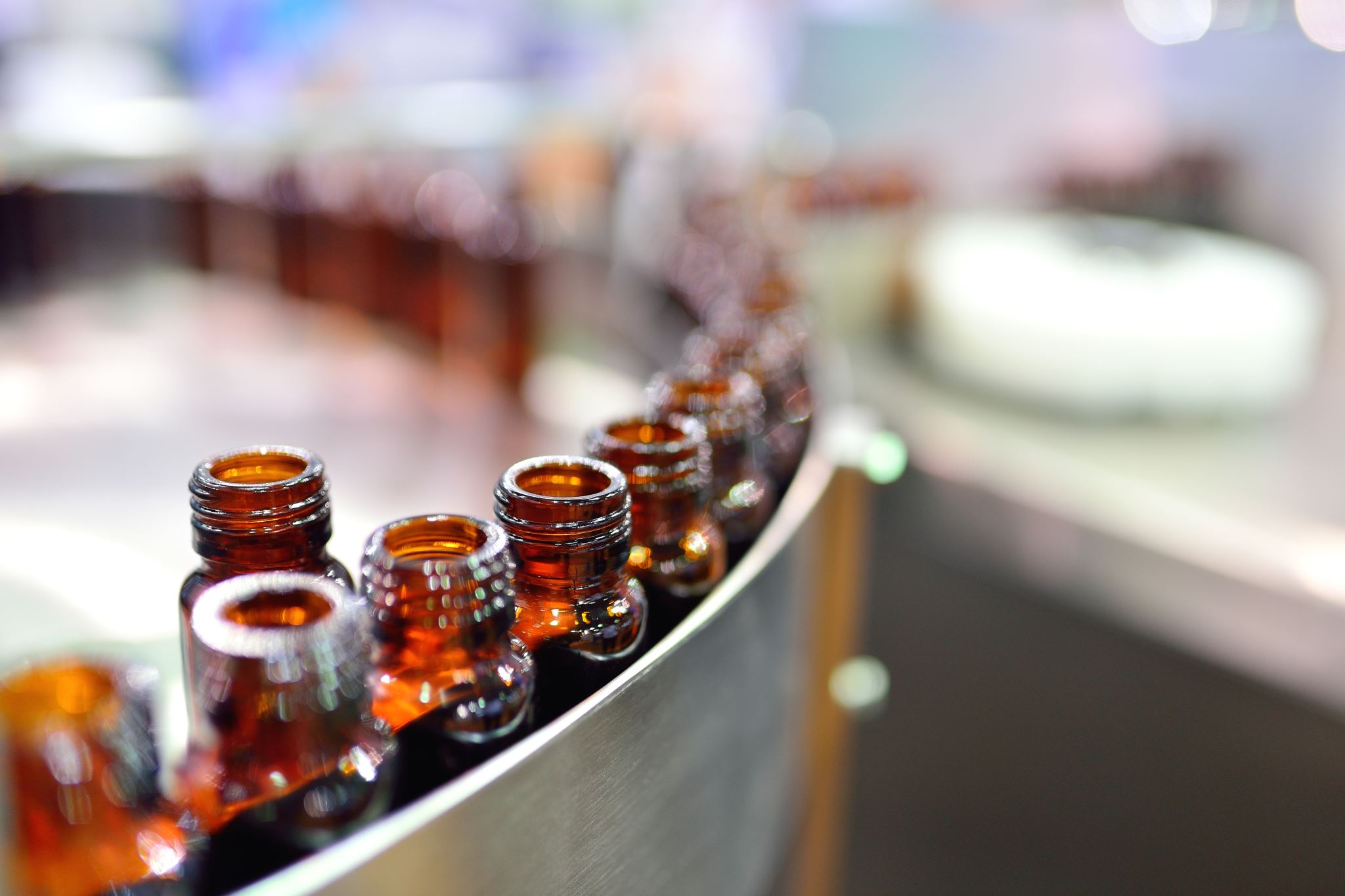 Příklad
Paní C. si zakoupila v supermarketu láhev piva.
Po otevření láhve ucítila výrazný chemický zápach unikající z tekutiny.
Zřejmě došlo ke kontaminaci láhve neznámou tekutinou…
Odpovědnostní vztahy výrobce, dovozce, toho, který se za výrobce označil – srov. § 2/10,11 a 13 ZOVZ
Přírodní a umělá koupaliště a sauny
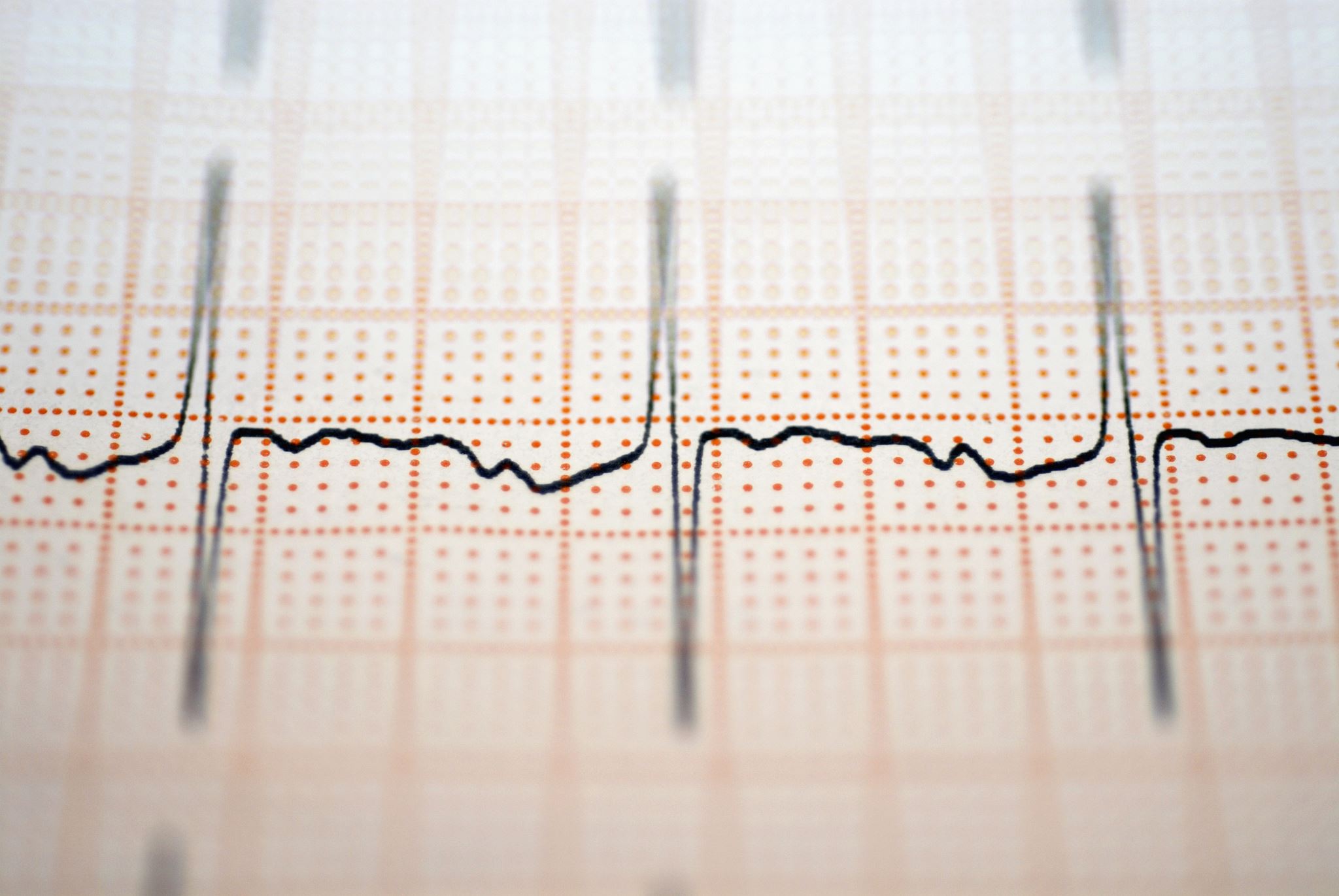 Příklad
Slečně T. se po návštěvě koupaliště objevily výrazné změny na kůži – dostala vyrážku. Má podezření, že uvedené zdravotní problémy souvisí s pobytem v bazénu, resp. areálu koupaliště.
Které kontrolní orgány by měla kontaktovat?
Jakých nároků se může domáhat?
Zabývejte se příčinnou souvislostí mezi pobytem na koupališti a zdravotními problémy.
zařízení a hromadné pobyty pro děti a mladistvé
Provoz zdravotnických zařízení a soc. služeb
Podmínky provozování stravovacích služeb
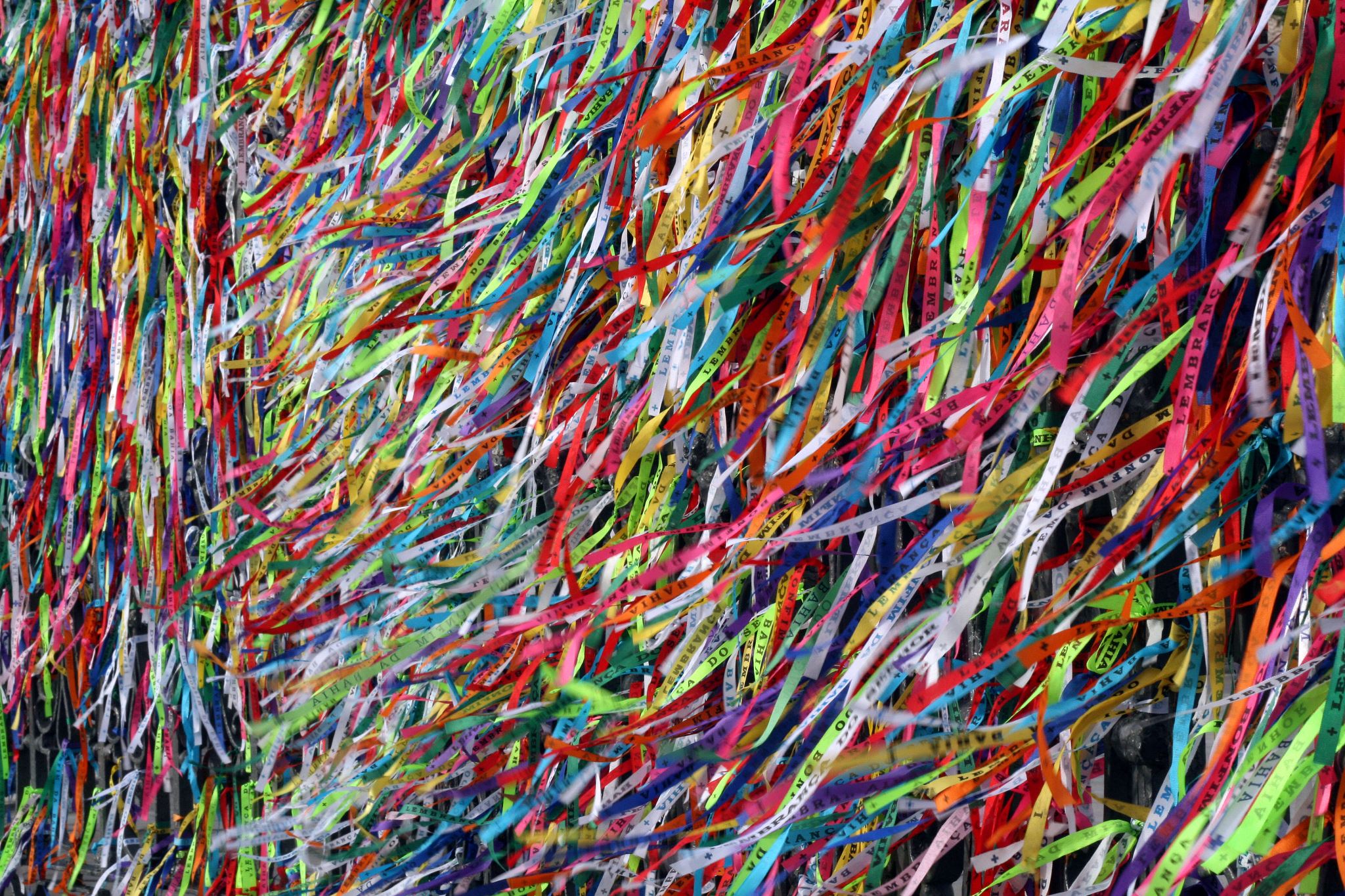 Předměty běžného užívání
Neionizující záření
Chemické látky
Při nakládání s CHL je každý povinen chránit zdraví FO
Nikdo nesmí nabízet, darovat, prodávat nebo jinak dodat, přenechat nebo obstarat jiným osobám, než jsou právnické nebo podnikající FO nebezpečné chemické látky, které mají přiřazenu třídu a kategorii nebezpečnosti akutní toxicita kategorie 1 nebo 2 podle nařízení 1272/2008/ES.
U osob mladších nebo nesvéprávných se tento zákaz rozšiřuje i na akutní toxicitu třetí kategorie 
Povinnost odborné způsobilosti při nakládání.
Provozování stravovacích služeb
Výroba, zpracování a uvádění na trh potravin
Výroba kosmetických přípravků
Provozování úpraven vod a vodovodů
Provozování holičství, kadeřnictví, pedikúry, manikúry, solária, kosmetických, masérských, regeneračních nebo rekondičních služeb
Provozování živností, při níž je porušována integrita kůže
Činnosti epidemiologicky závažné
Činnosti epidemiolog. Závažné - Povinnosti
Příklad
Mimořádná opatření při epidemii
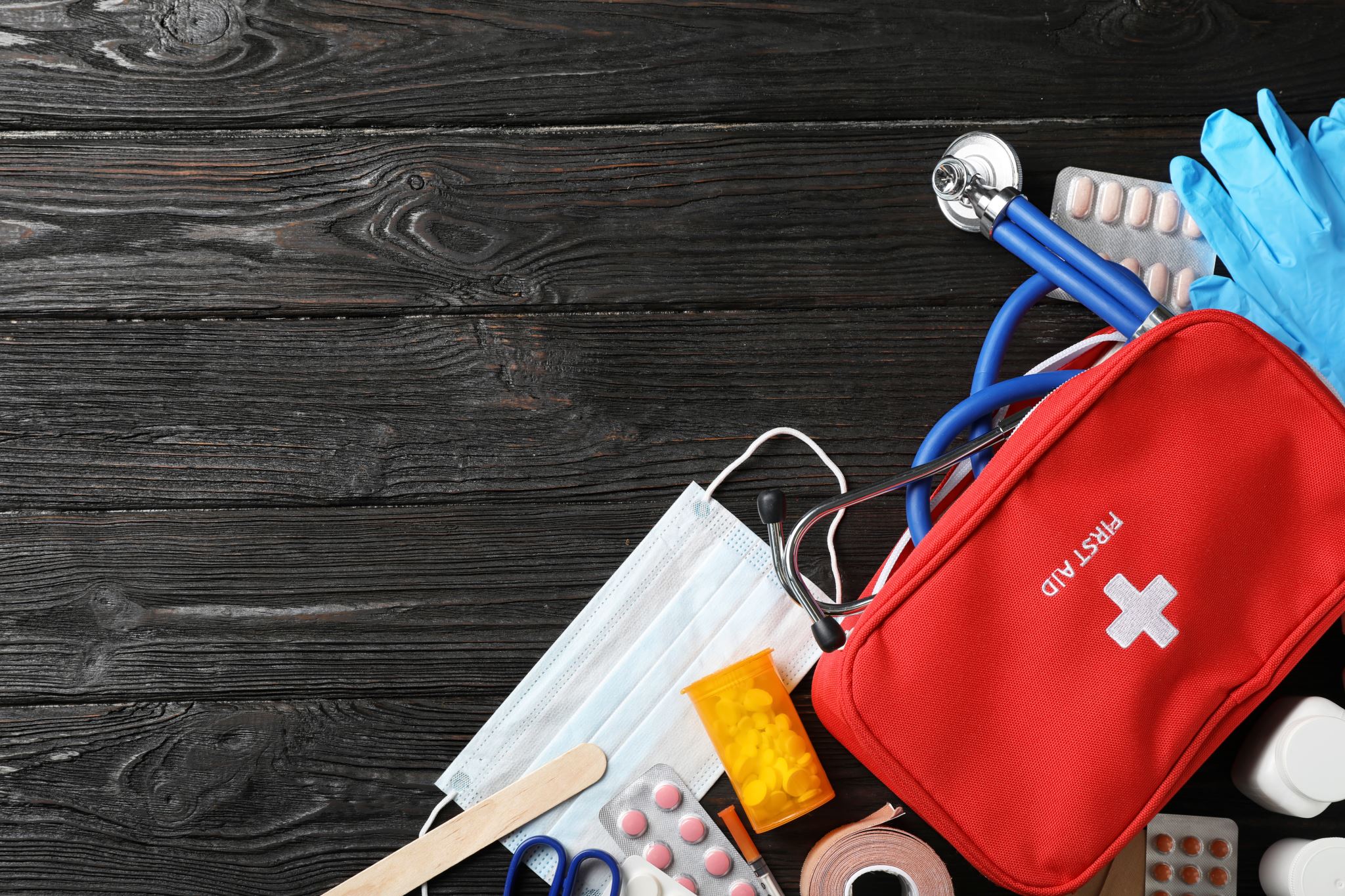 Zákaz omezení nakládání s potravinami
Zákaz nebo omezení styku FO podezřelých z nákazy s ostatními, zákaz cestování, omezení cestování….
Příkaz k vyčlenění lůžek
Zákaz nebo nařízení určité činnosti
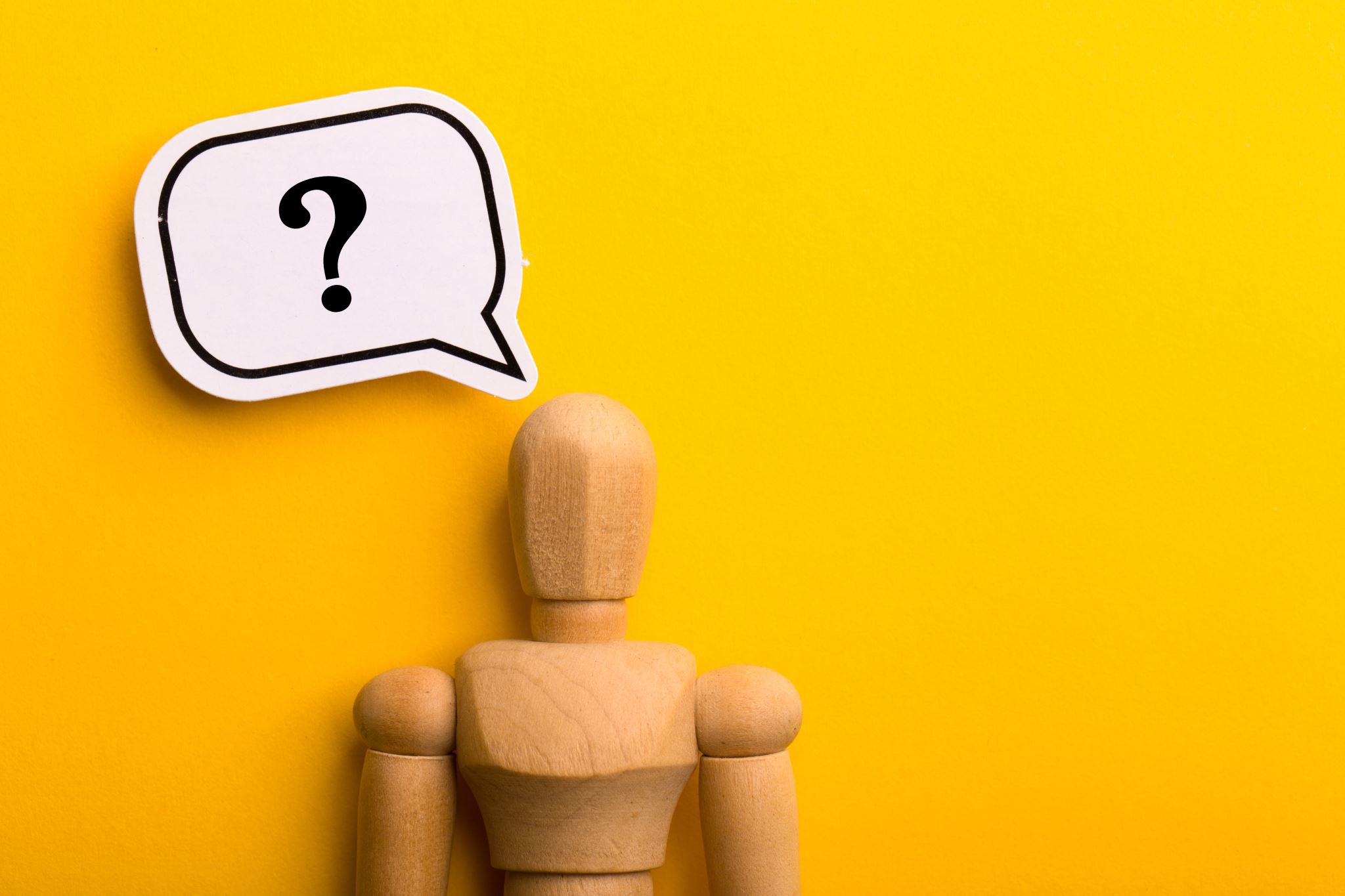 Některé otázky